City & County of San Francisco Technology Purchasing Guidelines
September 2019
2
I. City Policy on Technology Purchases
All technology purchases must go through the Office of Contract Administration (OCA).
May be subject to review by the City’s Department of Technology (“DT”).
Can NEVER be completed using Departmental Delegated Authority (aka Prop Q), even if under $10,000.
3
II. Two Primary Considerations for Purchasing   Technology for the City
Before you begin thinking about a solution, consider the following two concepts because they will impact the what, why and how of your purchase.
1. Commodities v. Professional Services
2. On Premise v. Cloud Computing
4
Consideration 1: Commodities v. Professional Services
Solicitation Model:
5
Consideration 2: On Premise v. Cloud Computing
On Premise:  
The product is located within the physical confines of YOUR enterprise. Whether a software, network, data center or application, YOU maintain it. 
Most importantly, your data is under YOUR control.
Cloud Computing:
The product is hosted within the physical confines of the SERVICE PROVIDER’S enterprise and accessed using a web browser. 
The SERVICE PROVIDER is responsible for maintaining access to the cloud and storage of your data.
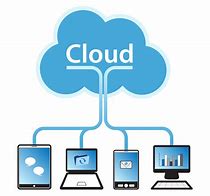 Cloud Computing Models:
Software as a Service (SaaS)
Infrastructure as a service (IaaS)
Platform as a service (PaaS)
Desktop as a service (DaaS) 
Backend as a service (BaaS)
IT as a service (ITaaS)
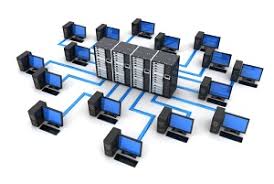 PROCEED WITH CAUTION BECAUSE YOUR ARE GIVING UP CONTROL OF YOUR SYSTEMS AND/OR DATA!
6
On Premise v. Cloud: Who is in control?
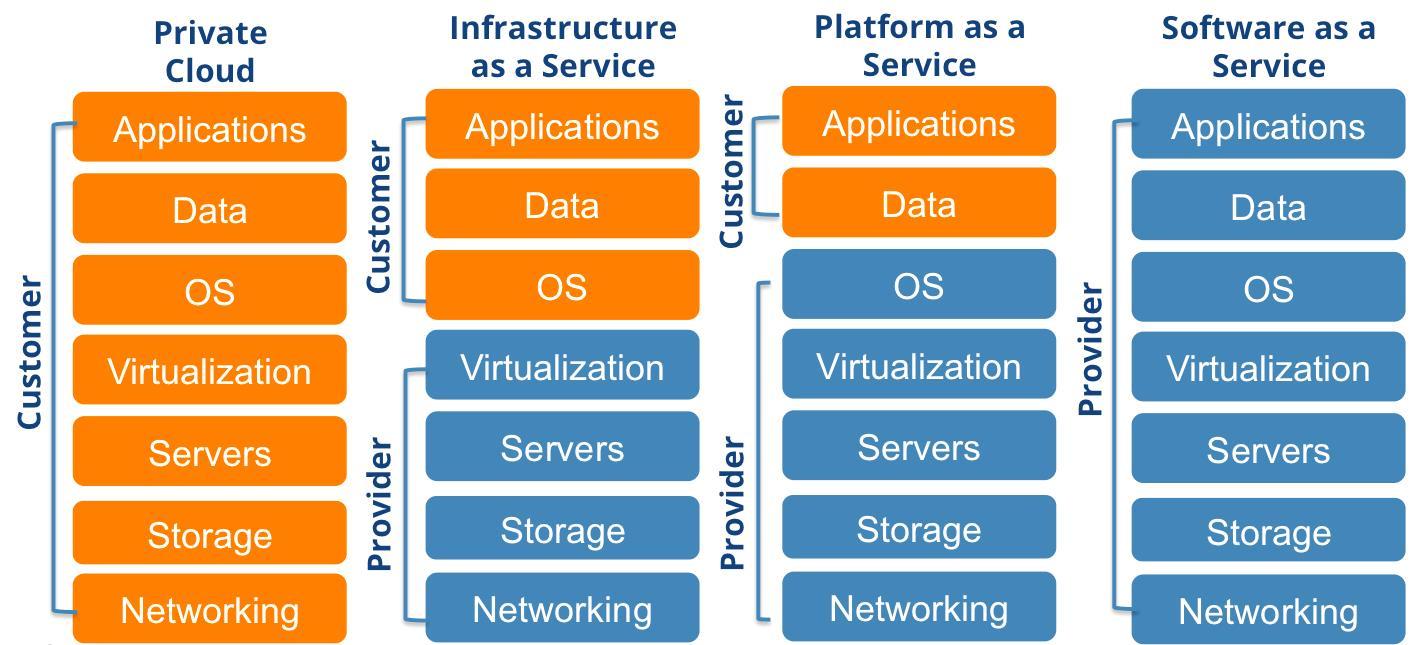 On Prem/
Private Cloud
7
III. City Policy on Cloud Computing
Use of cloud services encouraged when: 
Cost-efficient;
Potential risks are considered and mitigated; and 
Supports interoperable systems throughout City
Departments must conduct a risk assessment to identify data security/privacy issues and how to mitigate them. If they cant be mitigated, a Cloud solution is not appropriate.
8
IV. How does the City buy Technology?
9